Distributed Consensus-Part 6: Paxos Implementation and Executions
Instructor: Prasun Dewan (FB 150, dewan@unc.edu)
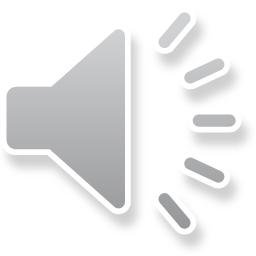 Basic (Non Centralized) Paxos
Acceptors
Proposers
Learners
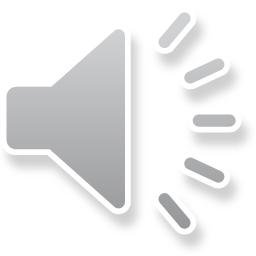 (Central) Synchronous
Acceptors
Proposers
Learners
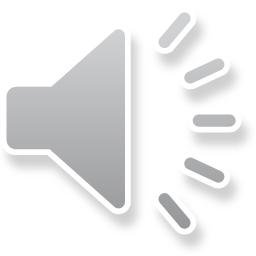 Consensus Mechanism Hierarchy
AnAsynchronous
ConsensusMechanism
propose();
learn();
addConsensusListener();
Local application operations
ASynchronous
ConsensusMechanism
accept()
setAcceptSynchrony()
accepted()
Internal distributed operations
ACentralizable
ConsensusMechanism
remotePropose()
Selected application operations shown
APaxos
ConsensusMechanism
prepare()
Code outline for Paxos
prepared()
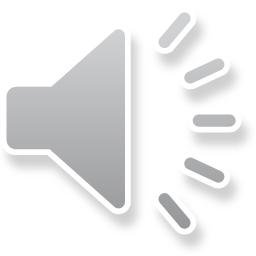 When to Not Use Paxos
protected boolean isNotPaxos() {
  return isNonAtomic() || isCentralizedPropose());
}
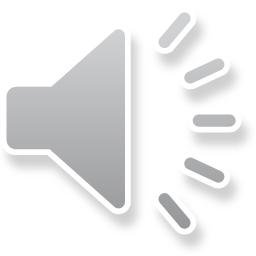 Propose First Phase
protected void localPropose(float aProposalNumber, StateType aProposal) {
  if (isNotPaxos()) {
    super.localPropose(aProposalNumber, aProposal);
  } else {
    startPreparePhase(aProposalNumber, aProposal);
  }
}}
protected void startPreparePhase(float aProposalNumber, StateType aProposal) {
  recordAndSendPrepareRequest(aProposalNumber, aProposal);
}
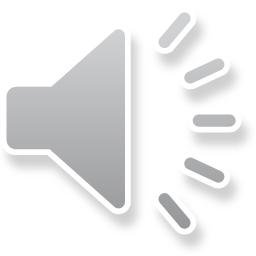 Prepare Query
public void prepare(float aProposalNumber, StateType aProposal) {
  float aPreparedOrAcceptedProposalNumber = 	maxProposalNumberSentInSuccessfulAcceptedNotification ;
  StateType anAcceptedState = null;
  if (aPreparedOrAcceptedProposalNumber != -1) {
    anAcceptedState = proposal(aPreparedOrAcceptedProposalNumber);
  } else if (sendPrepardNumberIfNoAccept()) {
    PreparedOrAcceptedProposalNumber =    
	maxProposalNumberReceivedInPrepareOrAcceptRequest;
  } 
  prepare(aPreparedOrAcceptedProposalNumber,
	anAcceptedState, 	aProposalNumber, aProposal,
	checkPrepareRequest(aProposalNumber, aProposal));
}
Each acceptor calculates and sends  back  last accepted value and its proposal number  (or optionally last seen proposal number if no acceptance so far)  and updates last seen proposal number
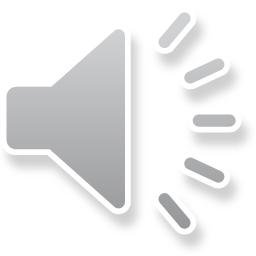 State-based Rejection
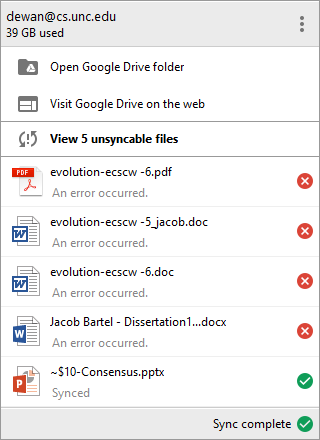 State-based rejection should be done as early as possible, so in prepare rather than accept phase and makes the safety condition in Lamport’s algorithm stronger
protected synchronized ProposalFeedbackKind checkPrepareRequest(float 
		aProposalNumber, StateType aProposal ) {
  return  isPrepareConcurrencyConflict(aProposalNumber, aProposal)?
      		ProposalFeedbackKind.CONCURRENCY_CONFLICT: 
		checkWithVetoer(aProposalNumber, aProposal);
}
Single site cannot veto if majority used, rejection equal to not responding, which means majority wins if its response not considered
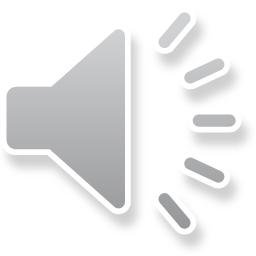 Prepare Concurrency-based Rejection
protected boolean isPrepareConcurrencyConflict (float aProposalNumber, 
		StateType aState )  {
  return 
	maxProposalNumberReceivedInPrepareOrAcceptRequest > 		aProposalNumber;
}
Preparer abandons proposal if it learns about a higher number proposal
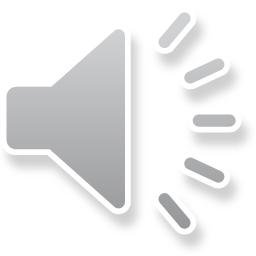 Prepare Query
public void prepare(float aProposalNumber, StateType aProposal) {
  float aPreparedOrAcceptedProposalNumber = 	maxProposalNumberSentInSuccessfulAcceptedNotification ;
  StateType anAcceptedState = null;
  if (aPreparedOrAcceptedProposalNumber != -1) {
    anAcceptedState = proposal(aPreparedOrAcceptedProposalNumber);
  } else if (sendPrepardNumberIfNoAccept()) {
    PreparedOrAcceptedProposalNumber =    
	maxProposalNumberReceivedInPrepareOrAcceptRequest;
  } 
  prepare(aPreparedOrAcceptedProposalNumber,
	anAcceptedState, 	aProposalNumber, aProposal,
	checkPrepareRequest(aProposalNumber, aProposal));
}
Each acceptor calculates and sends  back  last accepted value and its proposal number  (or optionally last seen proposal number if no acceptance so far)  and updates last seen proposal number
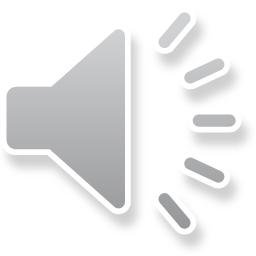 Helper Prepare
protected void prepare(float aLastPreparedOrAcceptedProposalNumber, StateType 	aLastAcceptedProposal, float aPreparedProposalNumber, 
	StateType aProposal,   ProposalFeedbackKind aFeedbackKind) {
  recordReceivedPrepareRequest(aPreparedProposalNumber, aProposal);
  if (
         // we accepted this proposal before preparing for it
         aPreparedProposalNumber == aLastPreparedOrAcceptedProposalNumber
         // peparer has started the accept phase
         || !isPending(aPreparedProposalNumber)) {
    return;
  }  
  if (!isSuccess(aFeedbackKind)) {
     processPrepareRejection(aLastPreparedOrAcceptedProposalNumber, 
	aLastAcceptedProposal, aPreparedProposalNumber, aFeedbackKind);
  } else {
    recordAndSendPrepareResponse(aLastPreparedOrAcceptedProposalNumber, 
	aLastAcceptedProposal, aPreparedProposalNumber, aFeedbackKind);
  }
}
Each acceptor calculates and sends  back sends  back  last accepted value and its proposal number  (or optionally last seen proposal number if no acceptance so far)  and updates last seen proposal number
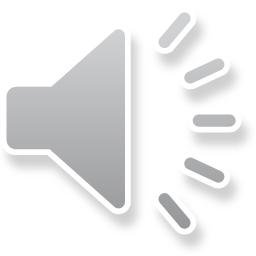 Prepared
public void prepared(float aPreparedOrAcceptedProposalNumber,
StateType anAcceptedProposal, float aPreparedProposalNumber,
ProposalFeedbackKind aFeedbackKind) {
  recordReceivedPreparedNotification(aPreparedOrAcceptedProposalNumber,
 	anAcceptedProposal, aPreparedProposalNumber, aFeedbackKind);
  if (!isPending(aPreparedProposalNumber)
        || isPreparePhaseOver(aPreparedProposalNumber)) {
   return;
  }
  if (aFeedbackKind == ProposalFeedbackKind.CONCURRENCY_CONFLICT) {
    newProposalState( aPreparedProposalNumber,
         proposal(aPreparedProposalNumber),
         toProposalState(
	    aPreparedProposalNumber,anAcceptedProposal, aFeedbackKind));
     return;
  }
  aggregatePreparedNotification(aPreparedOrAcceptedProposalNumber,
    anAcceptedProposal, aPreparedProposalNumber, aFeedbackKind);
}
Preparer abandons proposal if it learns about a higher number proposal
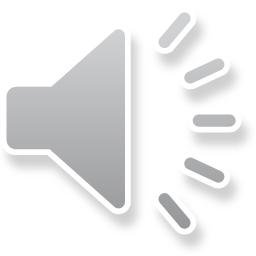 Prepare Aggregation
protected void aggregatePreparedNotification(
float anAcceptedProposalNumber, StateType anAcceptedProposal,
float aPreparedProposalNumber, ProposalFeedbackKind aFeedbackKind) {
  Boolean isSufficientPreparers = sufficientPeparers(
	getPrepareSynchrony(), aPreparedProposalNumber);
  if (isSufficientPreparers == null)
    return;
  setPreparePhaseOver(aPreparedProposalNumber);
  if (isSufficientPreparers) {
    startAcceptPhase(aPreparedProposalNumber,
	preparedProposal(aPreparedProposalNumber));
  } else {
    newProposalState( aPreparedProposalNumber,
	proposal(aPreparedProposalNumber),
	ProposalState.PROPOSAL_AGGREGATE_DENIAL);
    return;
  }
}
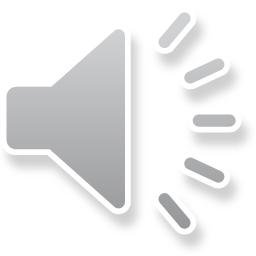 Prepared Proposal
protected StateType preparedProposal(float aPreparedProposalNumber) {
  float aChosenProposalNumber = 	maxAcceptedProposalNumberReceivedInPreparedNotification <= 0 ? 		aPreparedProposalNumber
		: maxAcceptedProposalNumberReceivedInPreparedNotification;
  return proposal(aChosenProposalNumber);
}
Proposer sends its proposal and value if  majority acceptors have not yet accepted any value
Proposer (re) proposes with highest accept proposal number as its own value (which may also be a majority value in majority acceptors)
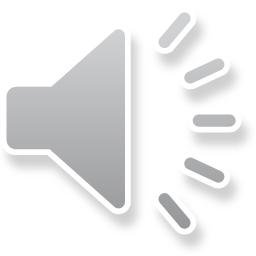 Proposal Phase 2
protected void startAcceptPhase(float aProposalNumber, StateType aProposal) {
  super.startAcceptPhase(aProposalNumber, aProposal);
}
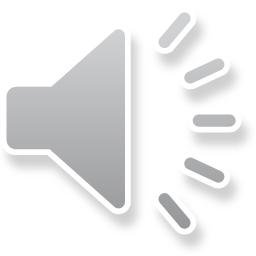 Accept Check
protected synchronized ProposalFeedbackKind checkAcceptRequest(float aProposalNumber, StateType aProposal ) {
  if (isNotPaxos()) {
    return super.checkAcceptRequest(aProposalNumber, aProposal);
  }
  return (isAcceptConcurrencyConflict(aProposalNumber, aProposal))?
    ProposalFeedbackKind.CONCURRENCY_CONFLICT:
    ProposalFeedbackKind.SUCCESS;
 }
No application-specific check in this phase under Paxos
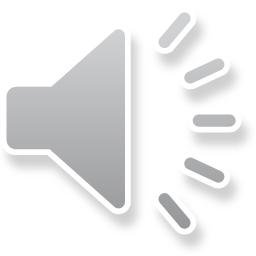 Prepare-Accept Integration
protected boolean isAcceptConcurrencyConflict (float aProposalNumber, StateType aState )  {
   return isPrepareConcurrencyConflict(aProposalNumber, aState);
}
protected void recordReceivedAcceptRequest(float aProposalNumber,
StateType aProposal) {
  super.recordReceivedAcceptRequest(aProposalNumber, aProposal);
  maxProposalNumberReceivedInPrepareOrAcceptRequest = Math.max(
     maxProposalNumberReceivedInPrepareOrAcceptRequest, aProposalNumber);
}
Rejection reasons same for prepare and accept
Last seen proposal number updated by both
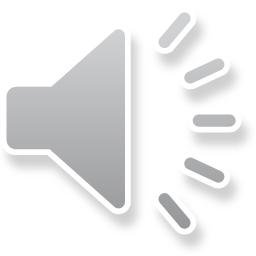 Synchronous Accept Phase
Acceptors
Proposers
Learners
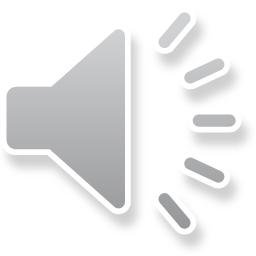 Basic (Non Centralized) Paxos Accept Phase
Acceptors
Proposers
Learners
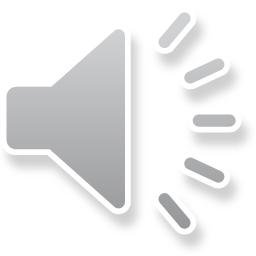 Do not Broadcast Learned Information
Super class code
protected void sendLearnNotification(float aProposalNumber,
StateType aProposal, ProposalFeedbackKind anAgreement) {
  localLearn(aProposalNumber, aProposal, anAgreement);
  sendLearnNotificationToOthers(aProposalNumber, aProposal, anAgreement);
}
Paxos-specific code
protected void sendLearnNotificationToOthers(float aProposalNumber,
StateType aProposal, ProposalFeedbackKind anAgreement) {
  if (isNotPaxos()) {
   super.sendLearnNotificationToOthers(aProposalNumber, 
	aProposal, anAgreement);
  }
}
Learned  values are not broadcast in Basic Paxos
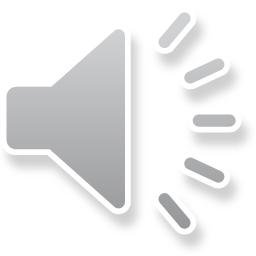 Broadcast Accepted Notification
protected void sendAcceptedNotification(float aProposalNumber,
StateType aProposal, ProposalFeedbackKind aFeedbackKind) {
  if (isNotPaxos()) {
    super.sendAcceptedNotification(aProposalNumber, aProposal,
	aFeedbackKind);
    return;
  }
  sendAcceptedNotificationToLearners(aProposalNumber, aProposal,
	aFeedbackKind);
}
Accepted notifications sent to everyone
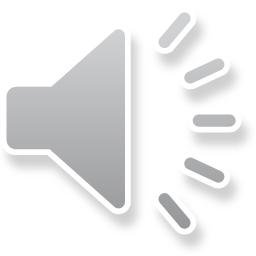 Example Scenarios
1
2
3
1
proposeMeaning(MEANING_1);
3
proposeMeaning(MEANING_2);
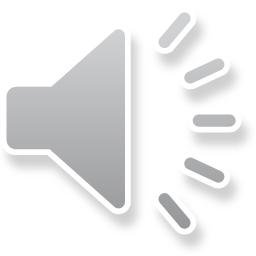 Paxos Algorithm Properties
Proposer sends its proposal and value if  majority acceptors have not yet accepted any value
Each acceptor accepts a proposal if its proposal number is higher than what it has seen so far.
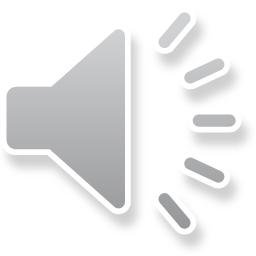 Case 1 Properties
1 and 3 finds no previous acceptance and 1 finds no previous prepare
1’s accept is rejected by majority, 3’s accept goes through
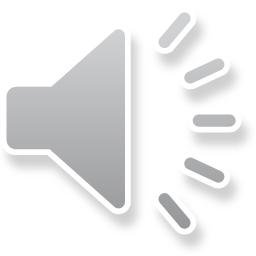 Case 1: In-Order Prepares Before Accepts
Breaks in startPreparePhase() and startAcceptPhase()
Resume 1.startPrepare Phase()
1-Prepare
3-Prepare
Resume 3.startPrepare Phase()
Resume 1.startAcceptPhase()
1-Accept
Resume 3.startAcceptPhase()
3-Accept
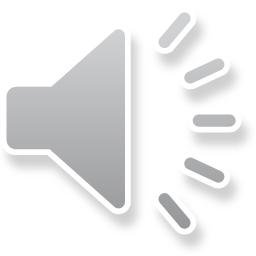 1-Prepare3-Prepare1-Accept3-Accept
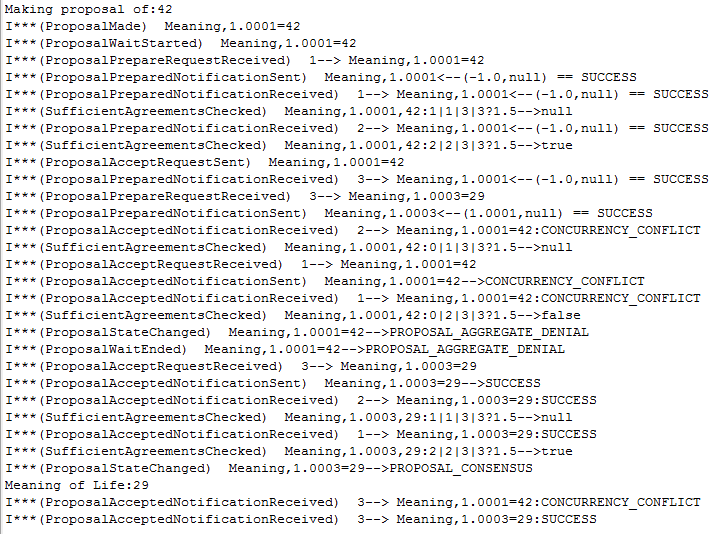 1
In-Order Prepares Before Accepts
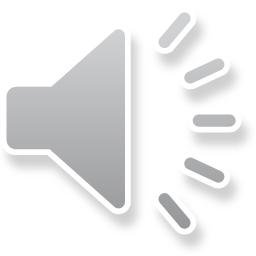 Paxos Algorithm Properties
Preparer abandons proposal if it learns about a higher number proposal
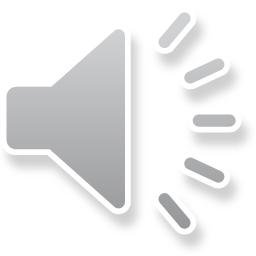 Case 2 Properties
1 finds a higher proposal in prepare phase
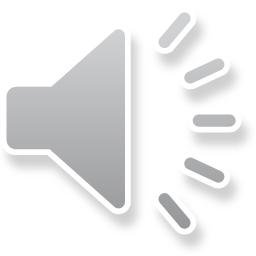 Case 2: Reverse-Order Prepares Before Accepts
Breaks in startPreparePhase() and startAcceptPhase() in 1 and 3
Resume 3.startPrepare Phase()
3-Prepare
Resume 1.startPrepare Phase()
1-Prepare
Resume 1.startAcceptPhase()
1-Accept
Resume 3.startAcceptPhase()
3-Accept
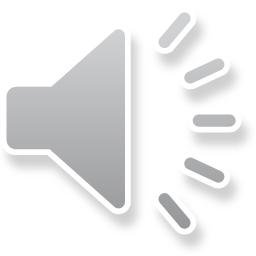 Case 2: Abandoning Lower Proposal in Prepare Phase
1-Prepare3-Prepare3-Accept
3
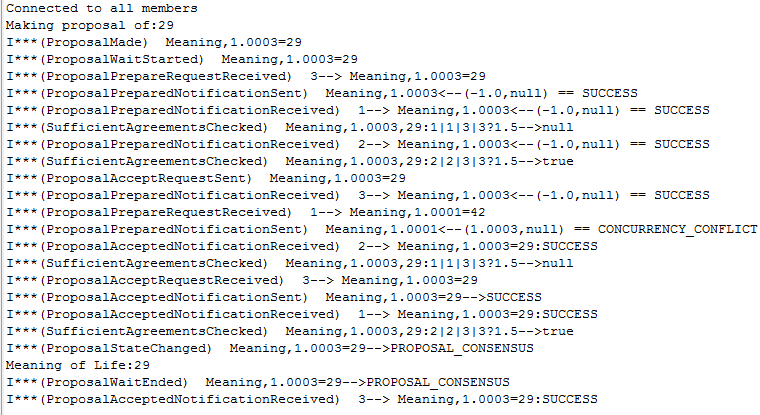 Proposer abandons proposal if it learns about a higher number proposal
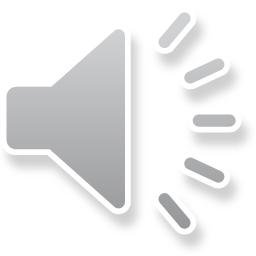 Paxos Algorithm Property
Proposer (re) proposes majority value learned from the prepare phase as its own value
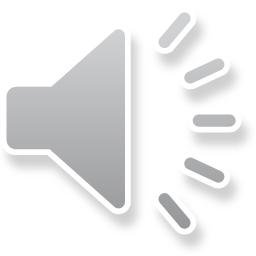 Case 3 Property
3 finds majority acceptances from 1 in prepare phase
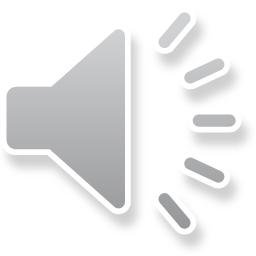 Case 3: 1 Before 3
Breaks in startPreparePhase() and startAcceptPhase() in 1 and 3
Resume 1.startPrepare Phase()
1-Prepare
Resume 1.startAcceptPhase()
1-Accept
3-Prepare
Resume 3.startPrepare Phase()
Resume 3.startAcceptPhase()
3-Accept
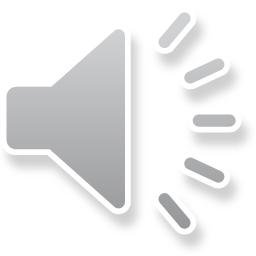 Case 3
1
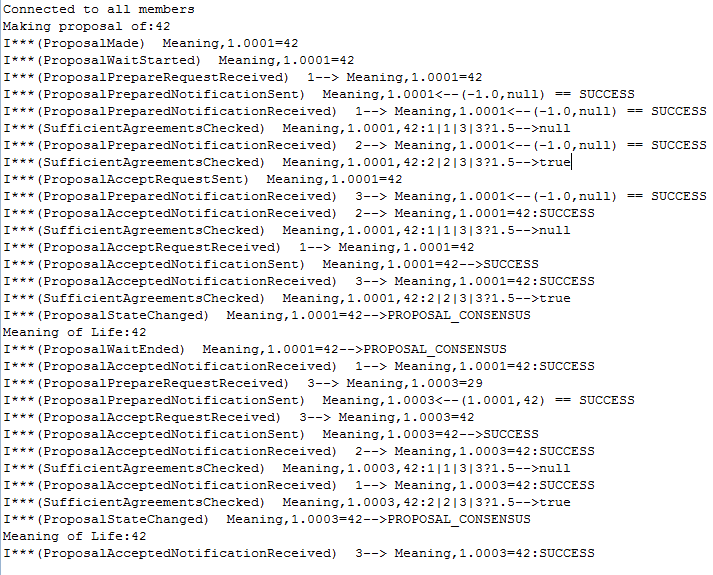 1-Prepare-1-Accept
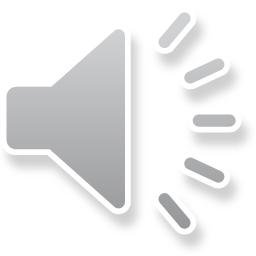 Late Messages and Re-proposals
1
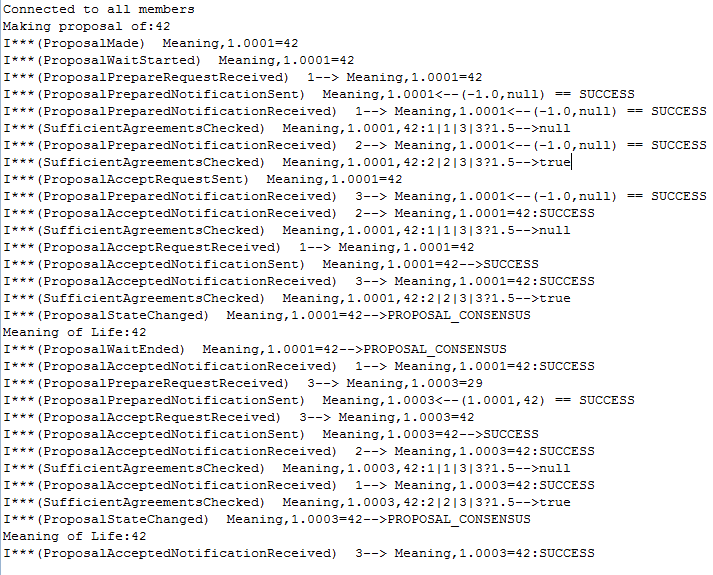 3-Prepare-3-Accept
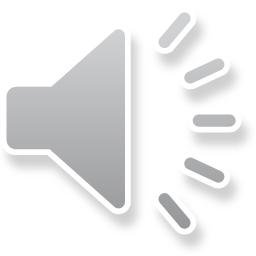 Why Re-propose with Majority?
Proposer (re) proposes majority value learned from the prepare phase as its own value
A prepare phase can prevent some nodes from accepting the previous (to be) majority value
If some of the nodes in current majority die, some learner nodes may not get consensus value even though majority of nodes are alive and can converge to  a value
Want consensus value to propagate to all acceptors for fault tolerance
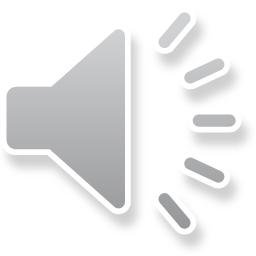 Case 4: Properties
A prepare phase prevents node 3 from accepting the previous majority value of 1’s proposal accepted by 1 and 2
If node 2 dies,  node 3 will  not get consensus value even though majority of nodes (1 and 3) are alive and can converge to a value
Want consensus value to propagate to all acceptors for fault tolerance
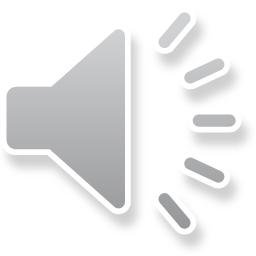 Break in startAcceptPhase() at start, sendAcceptedFrom2() before sending to 3, sendPrepareFrom3() before sending to 1,2
Case 2: Construction
1-Prepare-*
3 will not get 1’s proposal but 1 and 2 will
3-Prepare-3
1-Accept-*
Resume 1.startAcceptPhase
1-Accepted-*
2-Accepted-1,2
Resume 3.sendPrepareFrom3()
3-Prepare-1,2
2’s accepted notification will not reach 3 but will reach 1 and 2
Kill 2
So 3 should re-propose
Resume Break 3. startAcceptPhase)
3-Accept-*
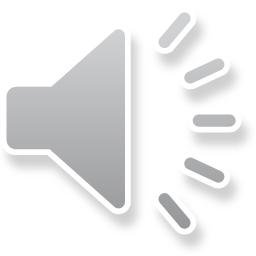 Case 4: 2 Learns Before Dying
2
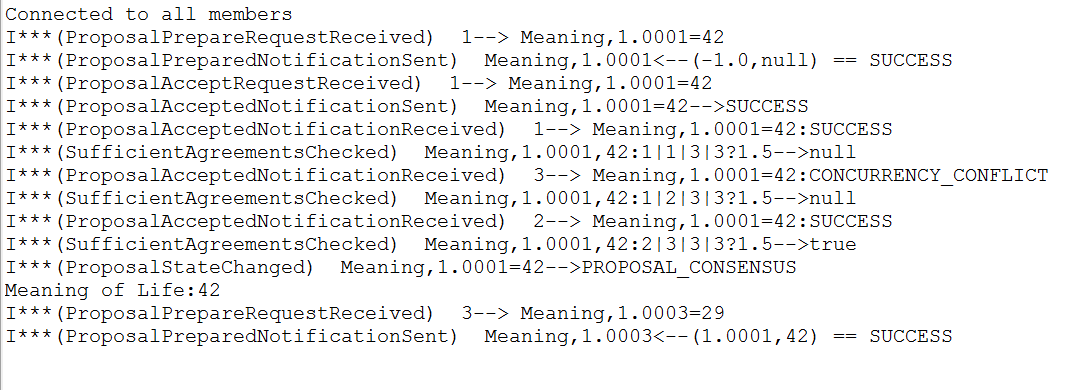 3-Prepare-3-Accept
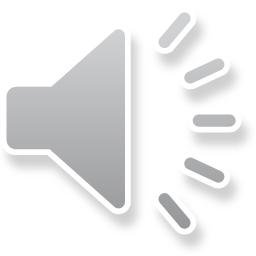 Case 4:1 Learns Twice
1
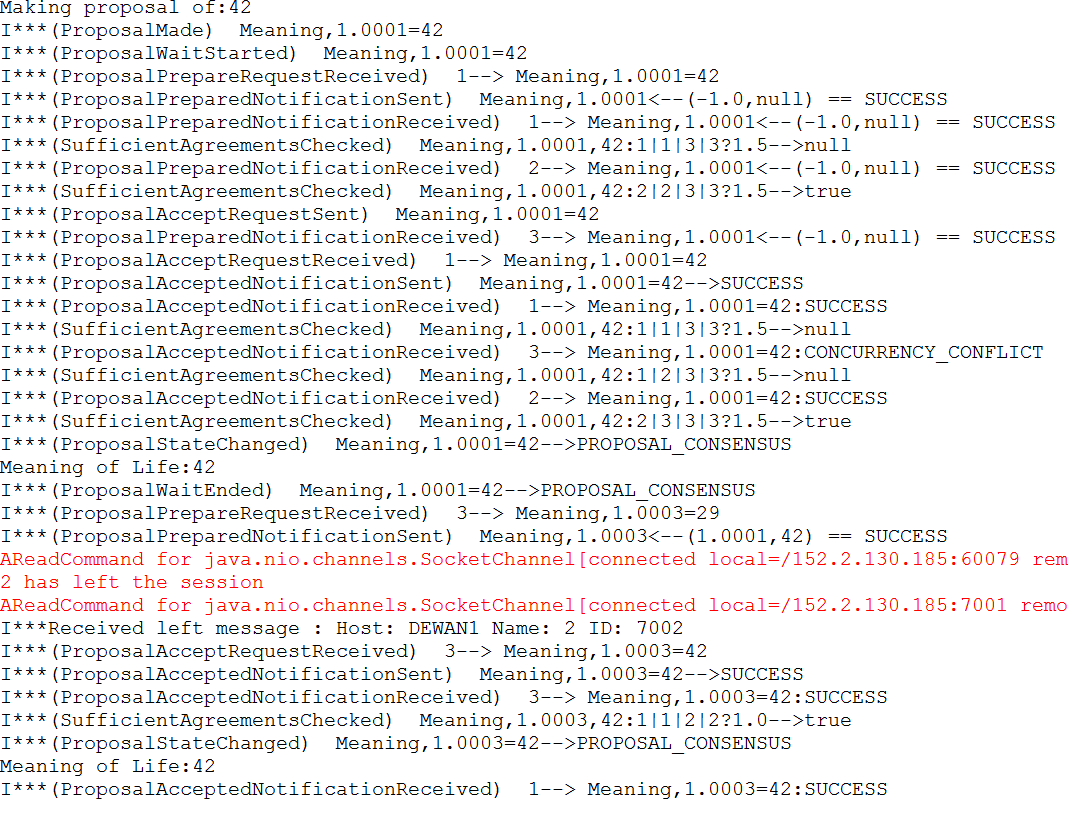 Two read failures as each process creates a connection to the other
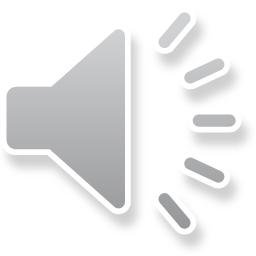 Case 4: 3 Learns Once
3
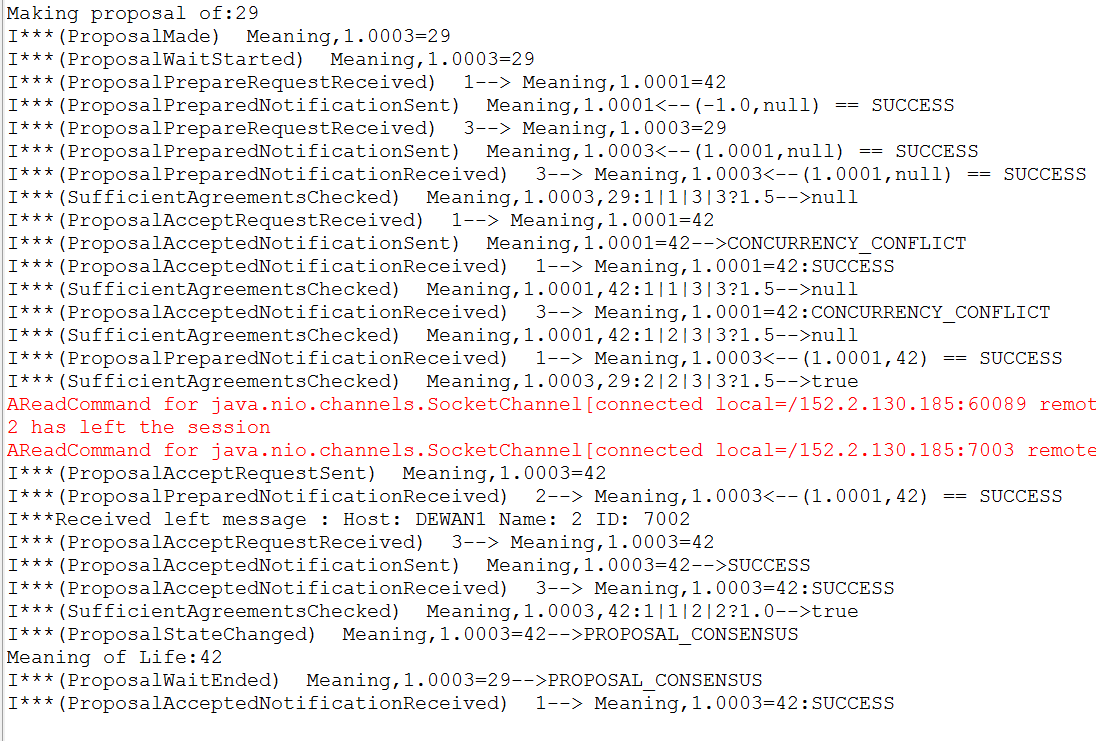 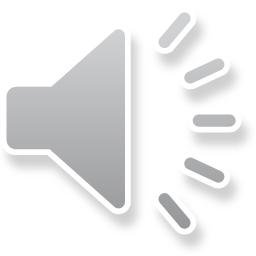 Why Re-propose with Minority
Proposer (re) proposes value of highest accept proposal number as its own value
The value with highest proposal number may or may not be or become majority value
If it does become majority value then  prepare phase may have locked some nodes from accepting it
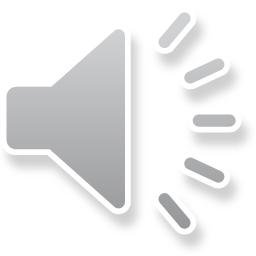 Case 5: Properties
Node 1’s minority proposal will become majority value
3’s prepare phase has locked itself from accepting it
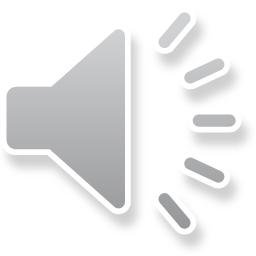 Case 5: Construction
Break in sendPrepareFrom3() before sending to 1,2, start of startAcceptPhase()
1-Prepare-*
3-Prepare-3
3’s prepare sees acceptance from 1 and rejection from 3 though 2 has accepted to create majority value
Resume 1.startAcceptPhase()
1-Accept-1,2,3
Step Over sendPrepareFrom3()
3-Prepare-1
So 3  should re propose 1’s value
3-Accept-*
Resume 3.sendAcceptFrom3()  and sendPrepareFrom3()
3-Prepare-2
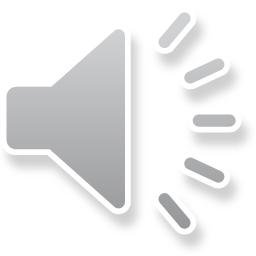 3
Case 5: Execution
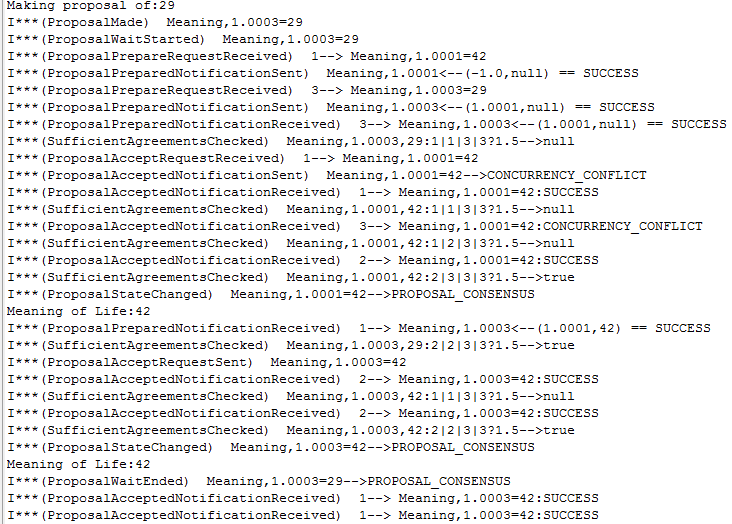 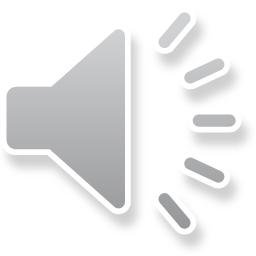 Case 6: Properties
Node 1’s minority proposal will not  become majority value
But 3 does not know that at start of accept phase, so re-proposes
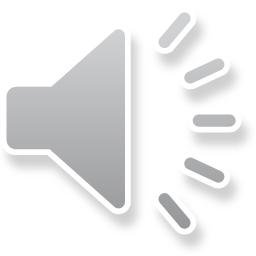 Construction
Break in sendPrepareFrom3() before sending to 1,2, and start of sendAcceptFrom1()  and sendAcceptFrom3()
1-Prepare-*
3-Prepare-3
3’s prepare sees acceptance from 1 and rejection from 3
Step Over 1.sendAcceptFrom1()
1-Accept-1
Resume sendPrepareFrom3()
3-Prepare-*
3  re propose 1’s value,
Resume 3.sendAcceptFrom3()
3-Accept-*
Though 2 will reject 1’s value as 3 does not know in what order the acceptances will reach 2
Resume sendAcceptFrom1()
1-Accept-2, 3
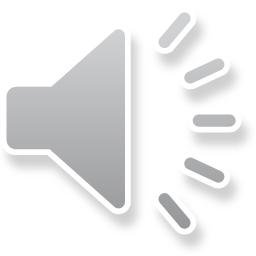 Case 6: Execution
3
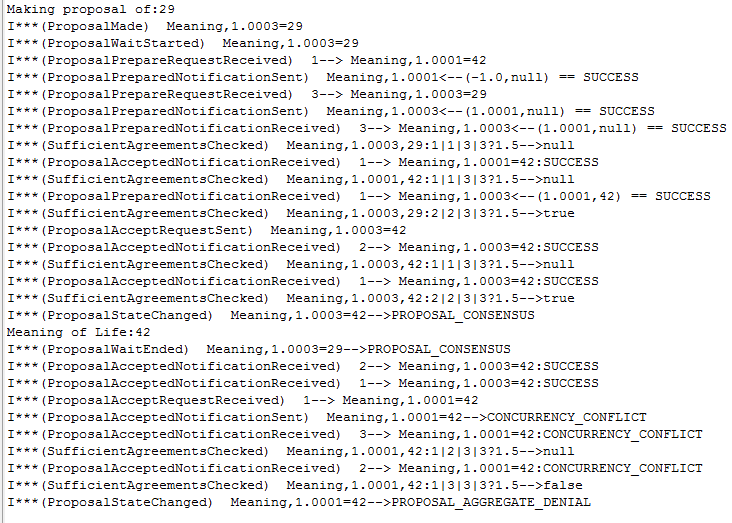 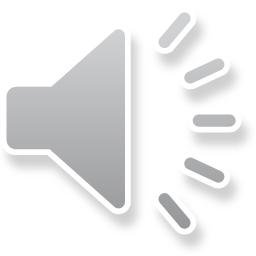 Paxos Algorithm Property
Re-proposals can prevent any  successful acceptance
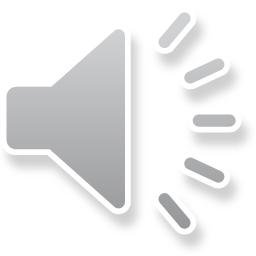 Case 7  Properties
1 ‘s first acceptance prevented from 3’s first prepare
3’s first acceptance is prevented from 1’s second prepare
1’s second acceptance is prevented from 3’s second prepare
3’s secnd acceptance is prevented from 1’s third prepare
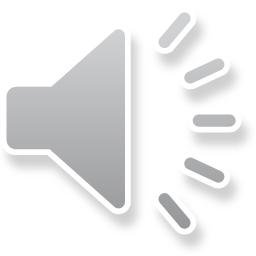 Case 7: Paxos Livelock with Retries
(resume 1.startPrepare())
11-Prepare (Succeeds)
(resume 3.startAccept()) 31-Accept Unblocks and Fails (wait for retry)
11-Accept Blocks
(resume 3.startPrepare) 32-Reprepare Succeeds
(resume 3.startPrepare)
31-Prepare Succeeds
32-Accept Blocks
31-Accept Blocks
(resume 1.startAccept()) 12-Accept-Unblocks and Fails (wait for retry)
(resume 1.startAccept()) 11-Accept-Unblocks and Fails (wait for retry)
12-Reprepare Succeeds
(resume 1.startPrepare) 12-Reprepare (Succeeds)
12-Accept Blocks
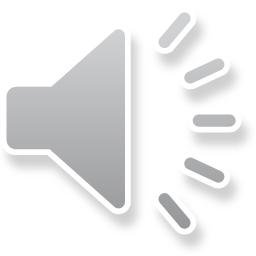 Breaks in startPreparePhase() and startAcceptPhase() in 1 and 3
Case 7: 3-Prepare 1-Accept
1
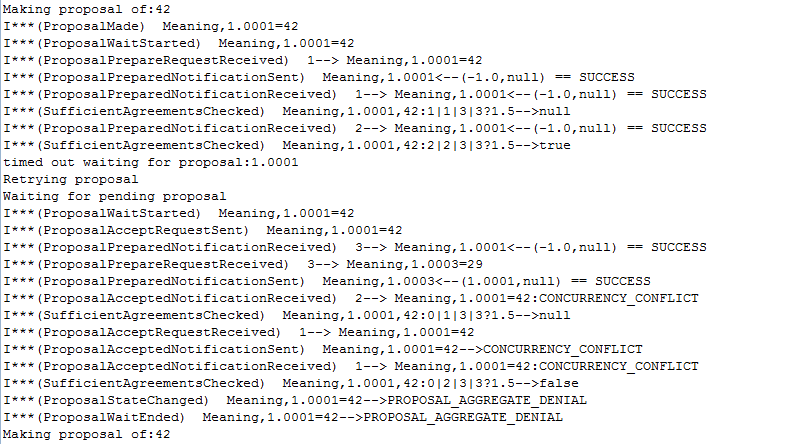 1-Prepare Succeeds
1-Accept-Unblocks and Fails and 1 retries
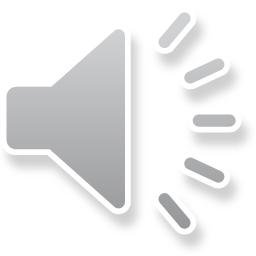 Case 7: 1-Reprepare Succeeds
1
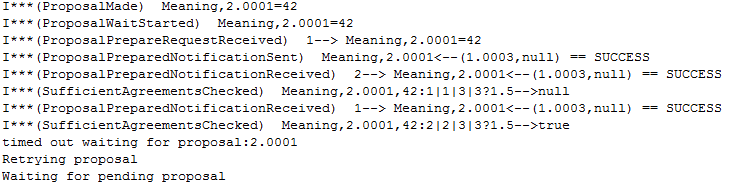 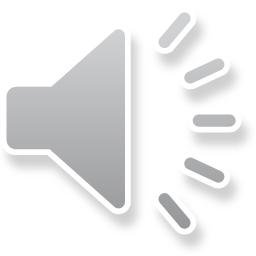 Case 7: 3-(Re) Accept After 1-(Re-Re) Prepare
1
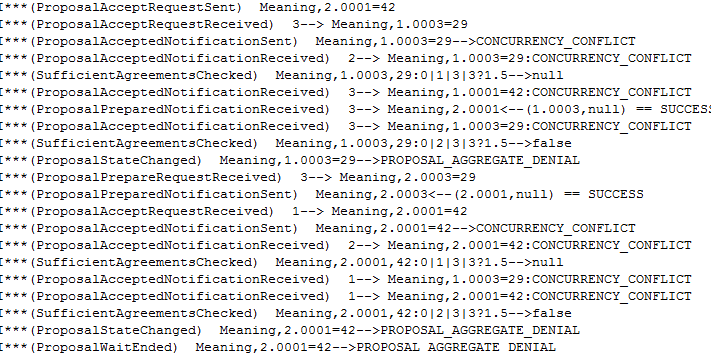 1-Reaccept Fails
3-Reproposes
3-Accept Fails
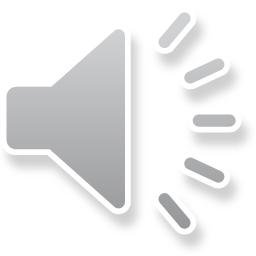 Case 8: Uncontrolled Execution-1 (Conflict in Prepare Phase)
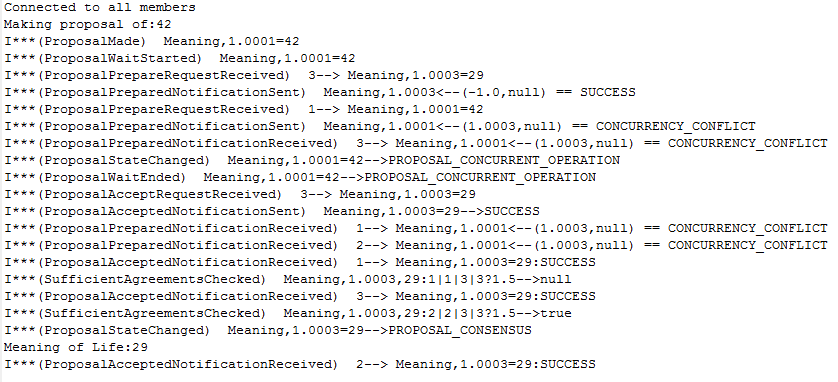 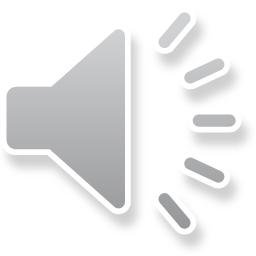 Paxos vs. Centralized Synchronous
Multiple client UIs commit to single server
Browser-Sakai
Nested transaction involving multiple  logical servers
Travelocity (non replicated)
Physical replication with multiple changers 
Diff-based with divergence (Git)
Snapshot-based (Google Drive, OneDrive)
Command-based: replicated state machines (Google Docs, LiveMeeting)
Lock and other meta/configuration state
Live Meeting
Physical mirroring
Akamai
Master (primary)-slave(backup) replication
Master-master replication
Disjoint writes
Overlapping writes

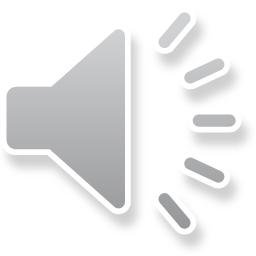 Consensus Mechanism Hierarchy
AnAsynchronous
ConsensusMechanism
propose();
learn();
addConsensusListener();
Local application operations
ASynchronous
ConsensusMechanism
accept()
setAcceptSynchrony()
accepted()
Internal distributed operations
ACentralizable
ConsensusMechanism
remotePropose()
Selected application operations shown
APaxos
ConsensusMechanism
prepare()
Use most efficient scheme for needs
prepared()
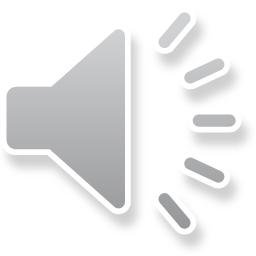 Customization
public interface ConsensusCustomization {
public ConcurrencyKind getConcurrencyKind();
public void setConcurrencyKind(ConcurrencyKind consistencyStrength) ;
public ProposalFeedbackKind getProposalVetoKind();
public void setProposalVetoKind(ProposalFeedbackKind proposalRejectionKind);
public ReplicationSynchrony getAcceptSynchrony();
public void setAcceptSynchrony(ReplicationSynchrony consensusSynchrony);
public void setSendRejectionInformation(boolean newVal);
public boolean isSendRejectionNotification();
public boolean isAllSynchronous();
public void setAllowVeto(boolean newVal);

public ConsensusMemberSetKind getConsensusMemberSetKind() ;
public void setConsensusMemberSetKind(ConsensusMemberSetKind consensusMemberSet) ;
public boolean isValueSynchrony();
public void setValueSynchrony(boolean newVal) ;
public boolean isSendAcceptReplyForResolvedProposal();
public void setSendAcceptReplyForResolvedProposal(
boolean newVal) ;
public boolean isClient() ;
public boolean isServer();
public boolean isCentralizedPropose() ;
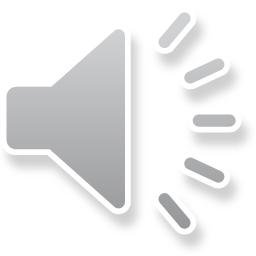 Summary
Distributed  Replicated Systems
RPC  Replicated Object
Pure replication synchrony  Global clock, time bounds
Replication Synchrony Propose,  Invalid State, Listeners, rather than pure get and set
Replication Synchrony  Two phase algorithm
Shared abstraction and algorithms for replication synchrony and distributed proposal rejection
Degree of replication synchrony and vetoing based on set synchronized with/consulted by proposer
Safety vs Progress
Concurrent proposes in asynchronous and synchronous case  can be handled with centralized coordinator
Centralized Synchronous is Two Phase Commit if invalidation step involves transaction set up and checks
Coordinator switch-offs can be done using consensus protocol or zero phase id choice
Central solution can lead to inconsistency even if majority alive
3-Phase Paxos supports consistency if majority alive
Centralization and timeouts for practical reasons
Atomic setting of proposal number and getting of state in acceptor 
Convergence towards proposals with higher proposal numbers and re-proposing  of acceptances
To update a value multiple times, multiple paxos mechanisms instantiated, once for each update
Centralization to achieve consensus about update sequence number
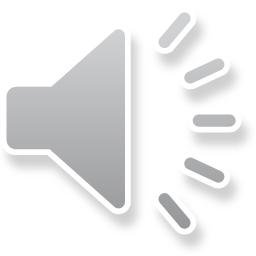